L’offerta per lavori pubblici

Schede iniziative
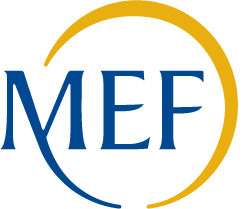 Indice
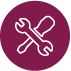 Lavori di manutenzione e opere pubbliche
Lavori (1/5)
MERCATO ELETTRONICO
Lavori
ACQUISTI VERDI
L’iniziativa offre la possibilità di eseguire lavori di manutenzione e costruzione sia relativi a opere generali sia a opere specializzate.
Offerta
lavori riguardanti gli edifici civili e industriali
lavori riguardanti opere fluviali, di sistemazione idraulica, impianti di bonifica e protezione ambientale
attività e degli interventi destinati al controllo delle condizioni del bene culturale e al mantenimento dell’integrità, dell’efficienza funzionale e dell’identità del bene e delle sue parti (art.29 c.3 del D.lgs. 42/2004 – Codice dei beni culturali e del paesaggio)
lavori riguardanti opere e impianti a rete destinati a raccolta, distribuzione e trasporto di fluidi aeriformi o liquidi
lavori riguardanti impianti di produzione, trasformazione e distribuzione dell’energia elettrica e degli impianti tecnologici
lavori riguardanti strade, autostrade, ferrovie, linee tranviarie, metropolitane, funicolari, piste aeroportuali, e le opere d’arte nel sottosuolo
lavori riguardanti tutti gli impianti e manufatti rientranti nelle categorie delle opere specializzate
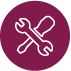 Lavori di manutenzione e opere pubbliche
Categorie
53
Attiva dal
25/05/2022
Soglia comunitaria
in applicazione del D.L. Semplificazioni
Modalità di acquisto
Richiesta di offerta, Trattativa diretta
Numeri
33.707 operatori economici abilitati
16.479  negoziazioni
Link utili
Scheda riassuntiva
Legenda stati
Pubblicato
Aggiudicato
Attivo
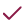 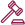 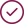 Sospeso
Revocato
Chiuso
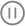 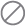 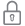 Categorie
53
Attivo per acquisti successivi
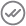 MERCEOLOGICHE
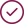 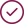 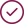 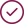 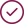 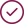 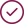 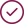 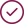 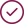 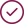 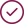 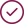 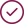 Legenda stati
Pubblicato
Aggiudicato
Attivo
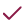 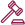 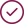 Sospeso
Revocato
Chiuso
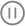 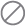 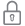 Categorie
53
Attivo per acquisti successivi
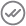 MERCEOLOGICHE
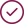 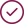 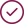 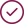 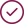 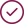 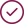 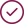 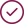 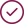 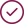 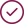 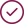 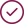 Legenda stati
Pubblicato
Aggiudicato
Attivo
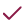 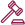 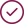 Sospeso
Revocato
Chiuso
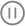 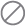 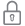 Categorie
53
Attivo per acquisti successivi
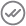 MERCEOLOGICHE
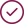 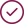 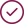 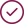 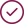 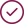 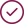 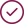 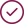 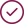 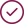 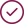 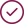 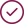 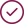 Legenda stati
Pubblicato
Aggiudicato
Attivo
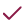 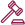 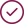 Sospeso
Revocato
Chiuso
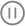 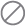 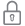 Categorie
53
Attivo per acquisti successivi
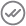 MERCEOLOGICHE
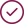 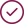 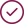 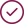 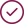 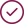 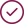 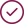 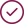 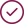 Lavori (5/5)
Lavori di manutenzione (1/2)
SISTEMA DINAMICO
Lavori di manutenzione
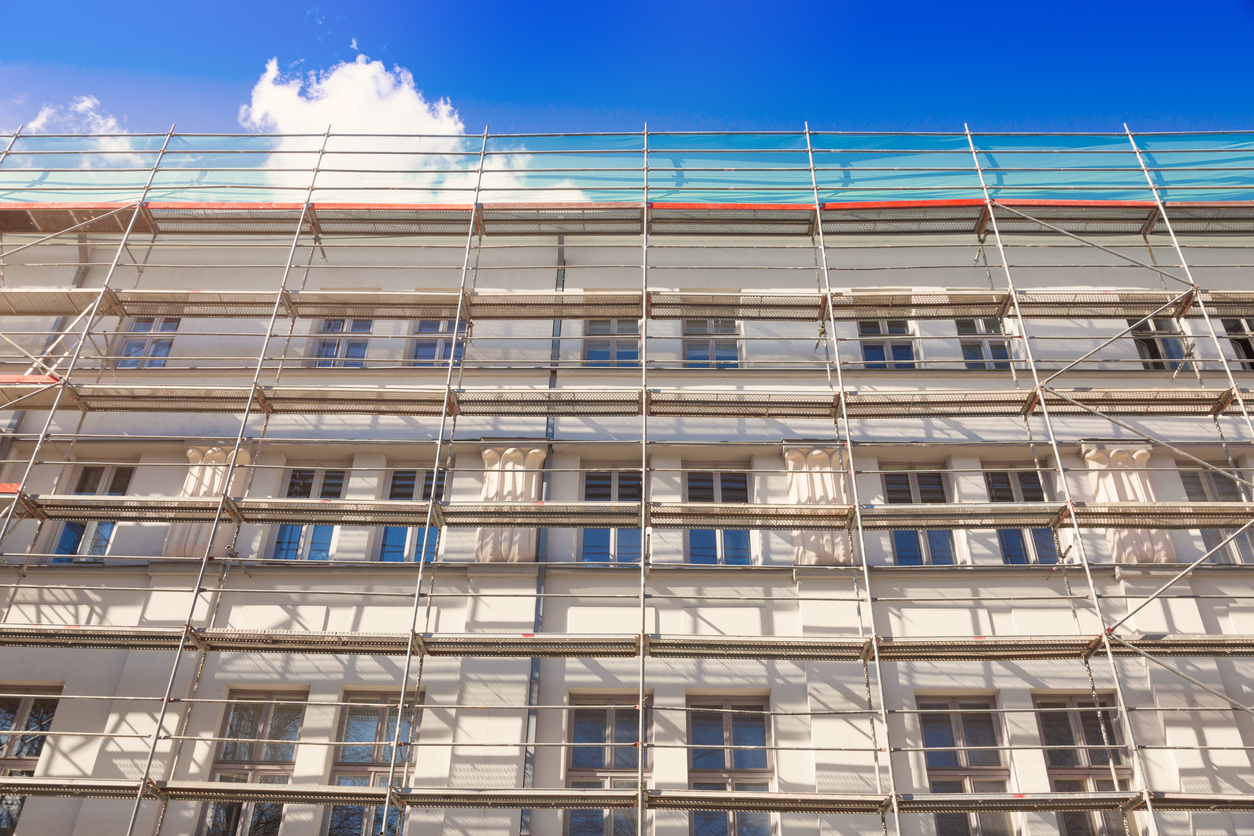 L’iniziativa offre la possibilità di svolgere Lavori di manutenzione, ordinaria e straordinaria.
Vantaggi
Possibilità di bandire Appalti specifici con valore superiore alla soglia prevista in ambito comunitario
Possibilità di gestire appalti integrati grazie alla presenza di una categoria dedicata i servizi di ingegneria e architettura
Disponibilità di kit documentali per semplificare l’attività di predisposizione della documentazione degli appalti specifici
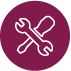 Lavori di manutenzione e opere pubbliche
Categorie
3
Attiva dal
19/09/2022
Soglia comunitaria
sopra soglia
Modalità di acquisto
Appalto specifico
Criterio aggiudicazione
Offerta economicamente più vantaggiosa / minor prezzo
Numeri
1.944 operatori economici abilitati
1 appalto specifico pubblicato
Link utili
Scheda riassuntiva
Legenda stati
Pubblicato
Aggiudicato
Attivo
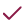 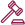 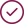 Sospeso
Revocato
Chiuso
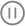 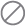 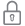 Categorie
3
Attivo per acquisti successivi
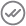 MERCEOLOGICHE
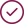 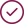 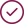 Lavori di manutenzione (2/2)